Фонд развития САФУ имени М.В.Ломоносова
в 2012-2017 гг.


Информация для заседания Попечительского совета фонда









19 июня 2017 г.

Архангельск
1
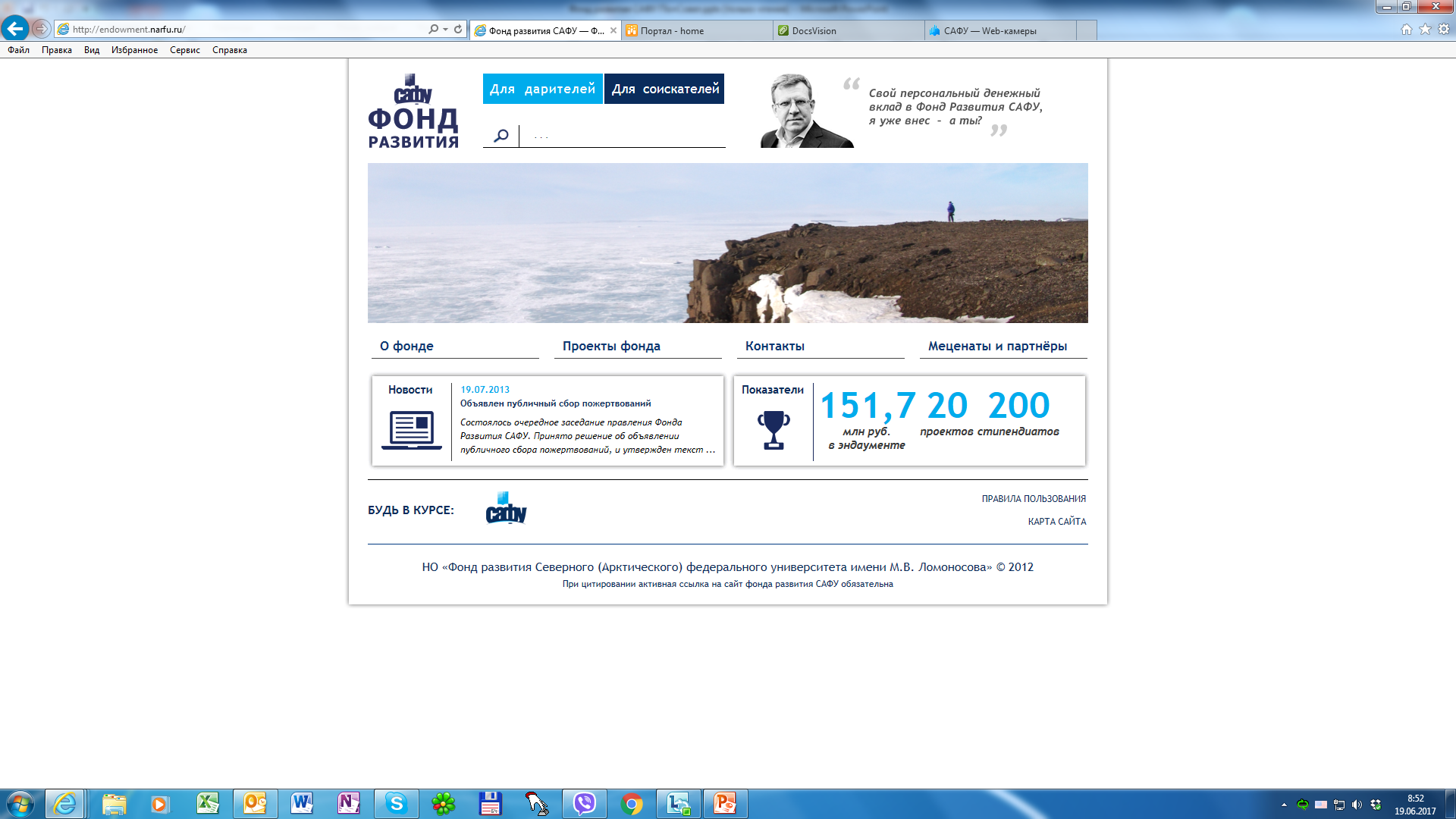 Фонд развития САФУимени М.В. Ломоносова
Проекты, профинансированные Фондом в 2014-17 гг.
Совместный проект САФУ и Комитета гражданских инициатив «Школа проектирования воспитательных систем «Университет семи искусств», разработанный Фондом Кудрина по поддержке гражданских инициатив
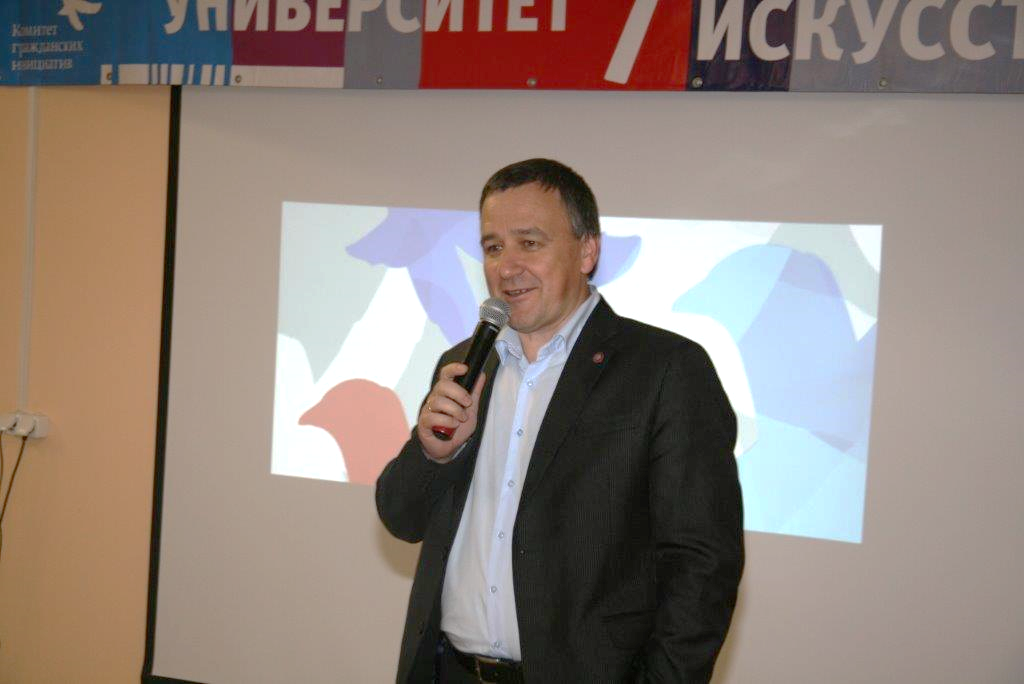 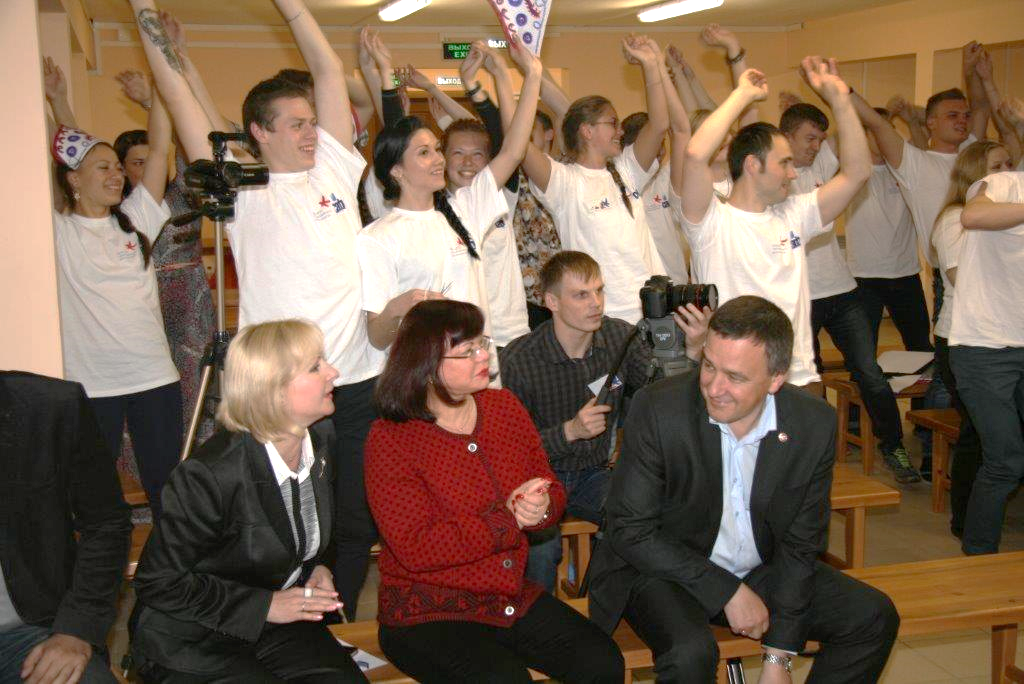 Летние школы САФУ на Соловках
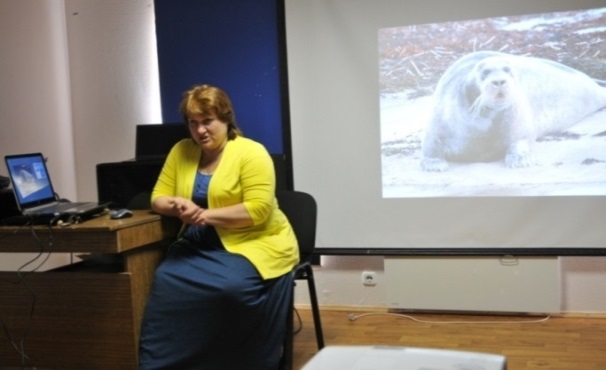 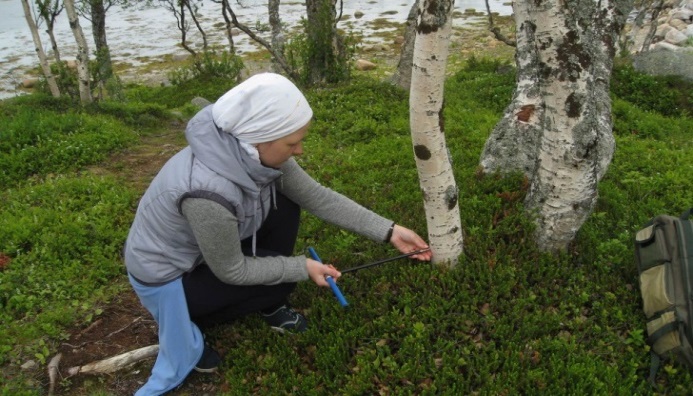 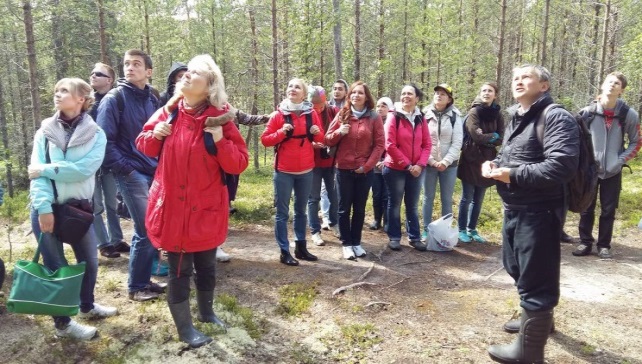 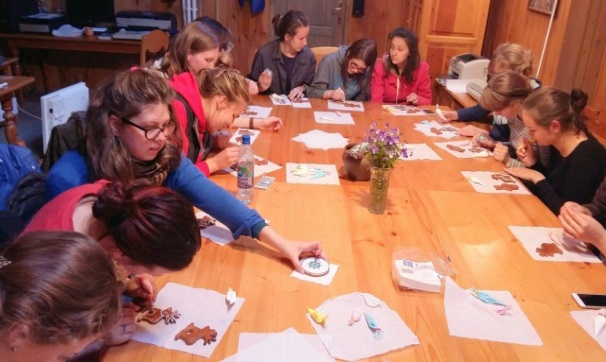 [Speaker Notes: Цель проекта: 
- получение обучающимися опыта проектной работы по комплексному развитию территории с уникальным природным и историко-культурным наследием;
разработка предложений по реализации стратегии развития Соловецкого архипелага. 
Задачи: 
получение комплексных междисциплинарных знаний в области экологии, территориального развития, стратегического планирования,  сферы туризма и экономики впечатлений и др. и их практическое применение для решения социально-экономических задач, изучения историко-культурного и природного наследия Соловецких островов; 
приобретение практических навыков проектной деятельности и работы в команде
Пример – проектные предложения 2016 г.: 
Мониторинг антропогенной нагрузки на природную среду о. Большой Соловецкий Соловецкого архипелага 
Соловки как туристская дестинация: возможности, проблемы, перспективы  
Создание исторических квестов и приложений-квестов для мобильных устройств по истории Соловков 
«Инфраструктура старых возможностей и новых ценностей»
Лакуны Памяти: включение в публичное пространство неактулизированного прошлого Соловков]
Проект обучения финансовой грамотности (совместно с Министерством финансов Архангельской области)
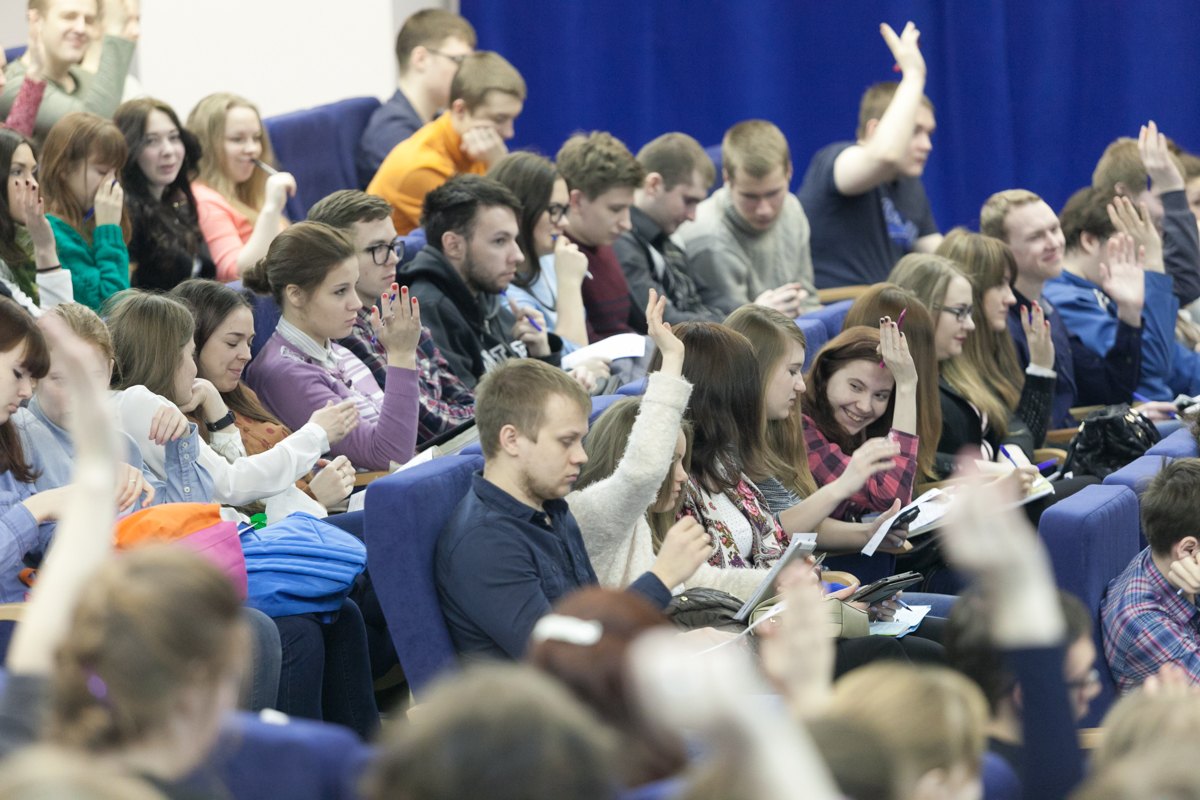 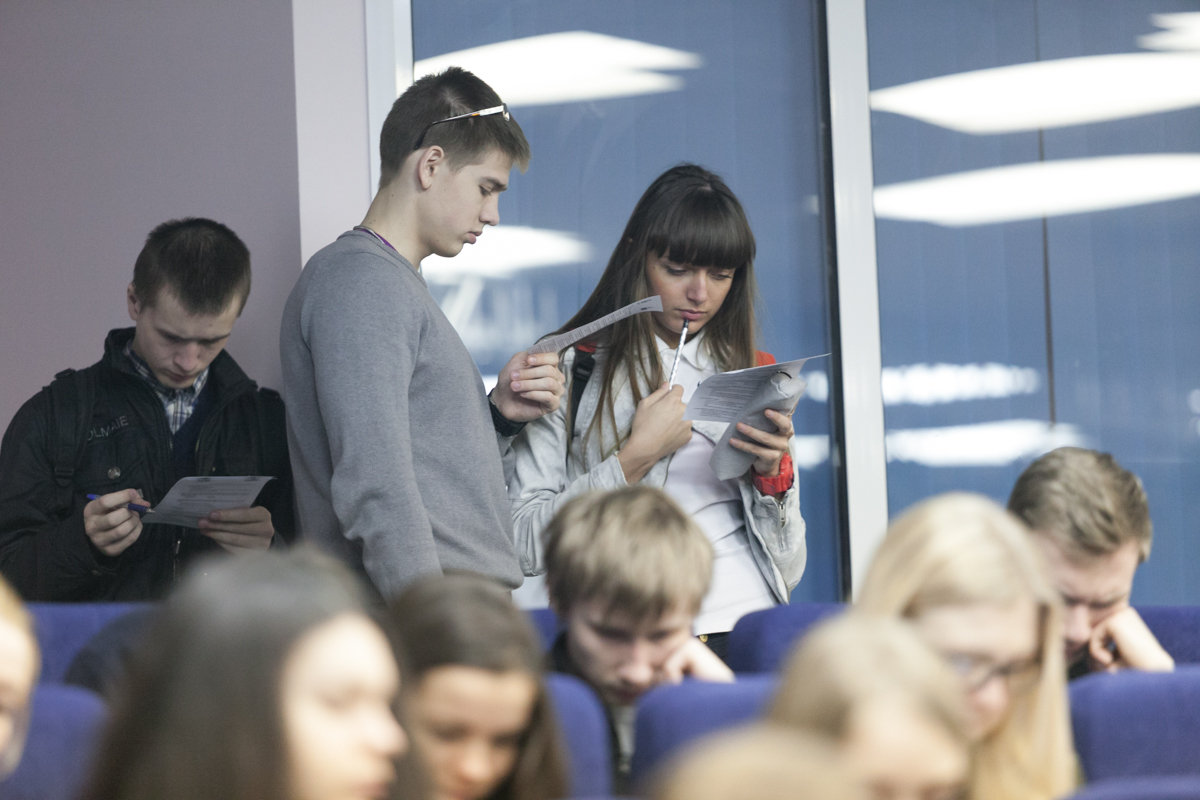 Участие САФУ в XIV Международной выставке «PAP-FOR Russia 2016»
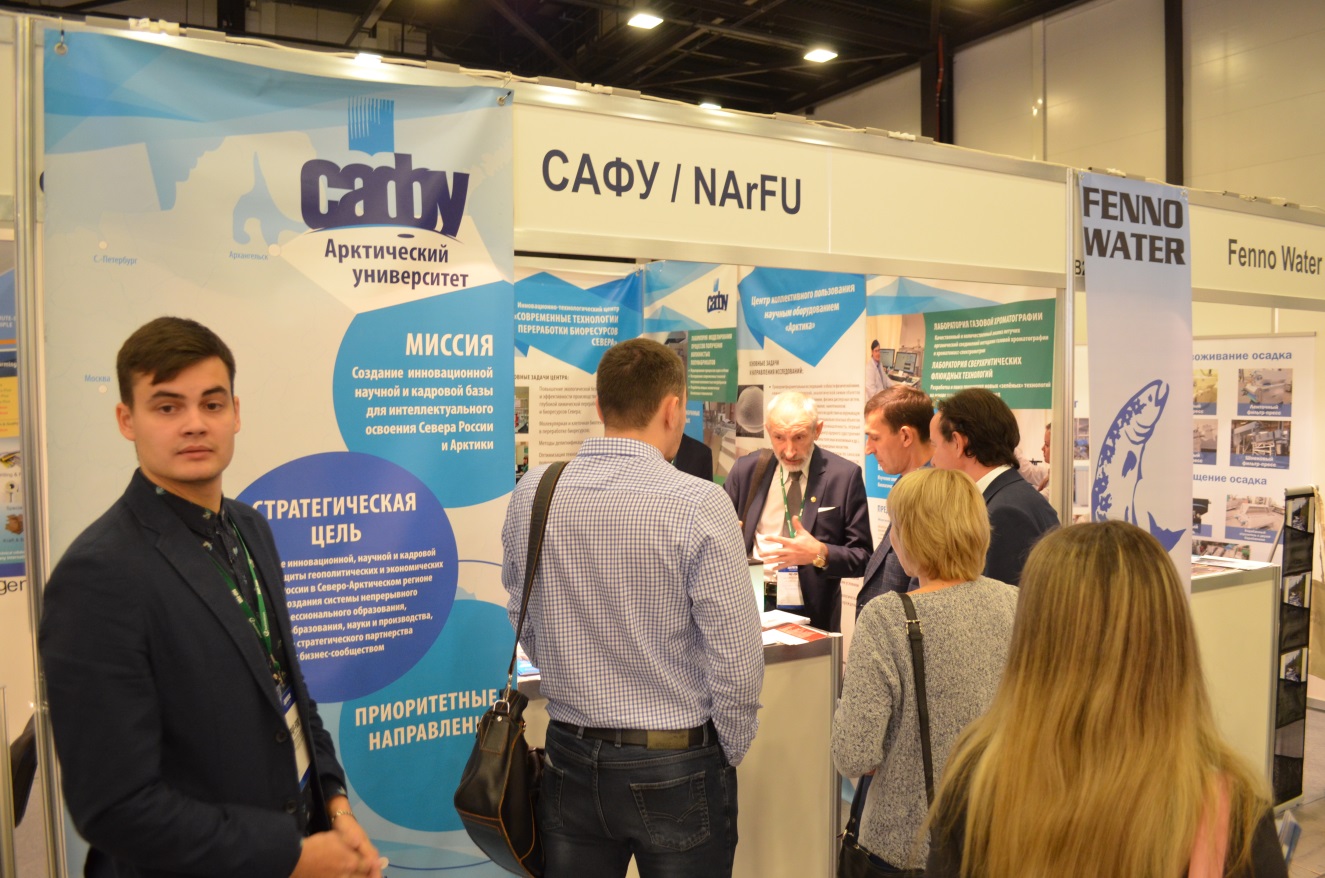 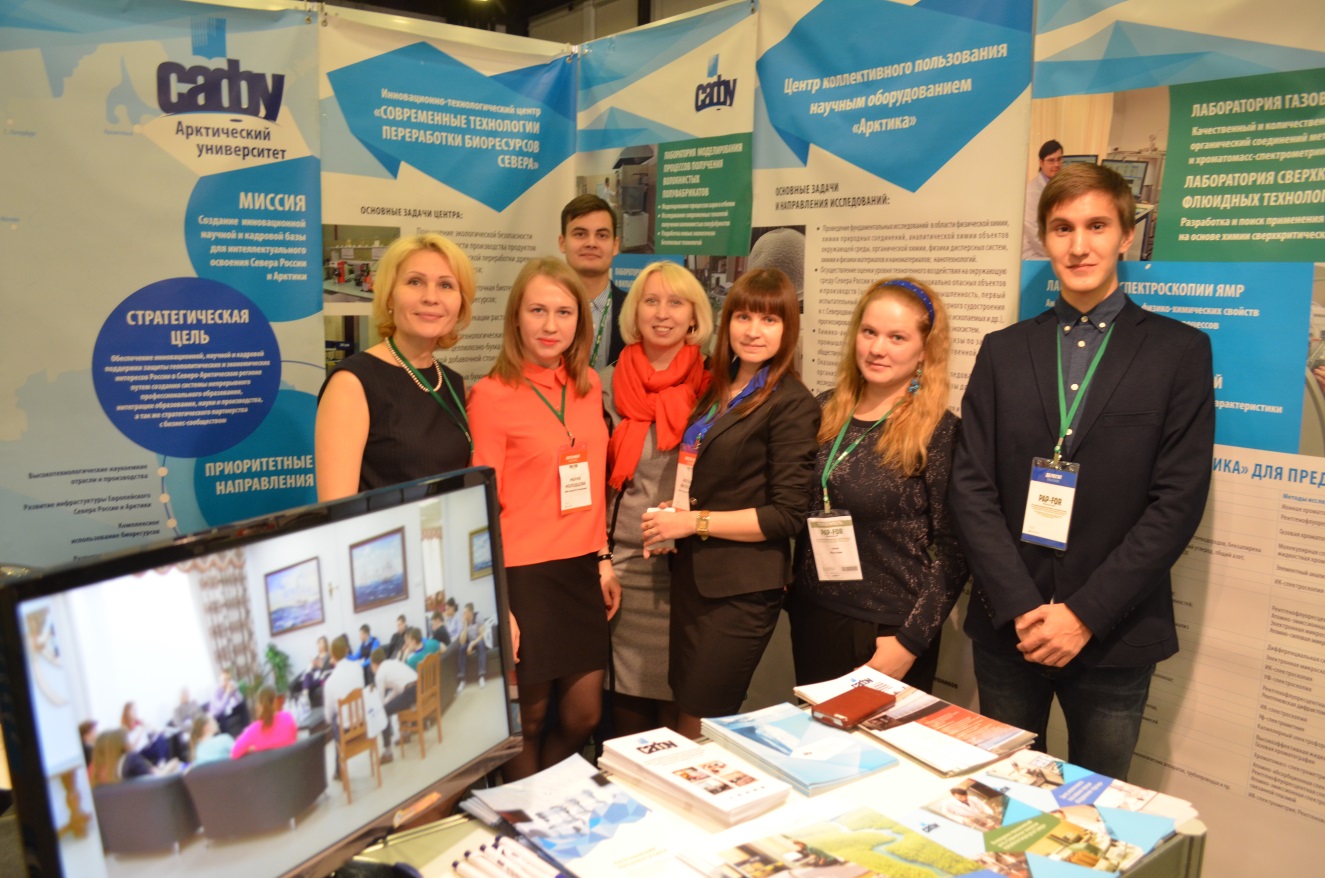 Международный форум «Диалог Россия – Республика Корея». 2016
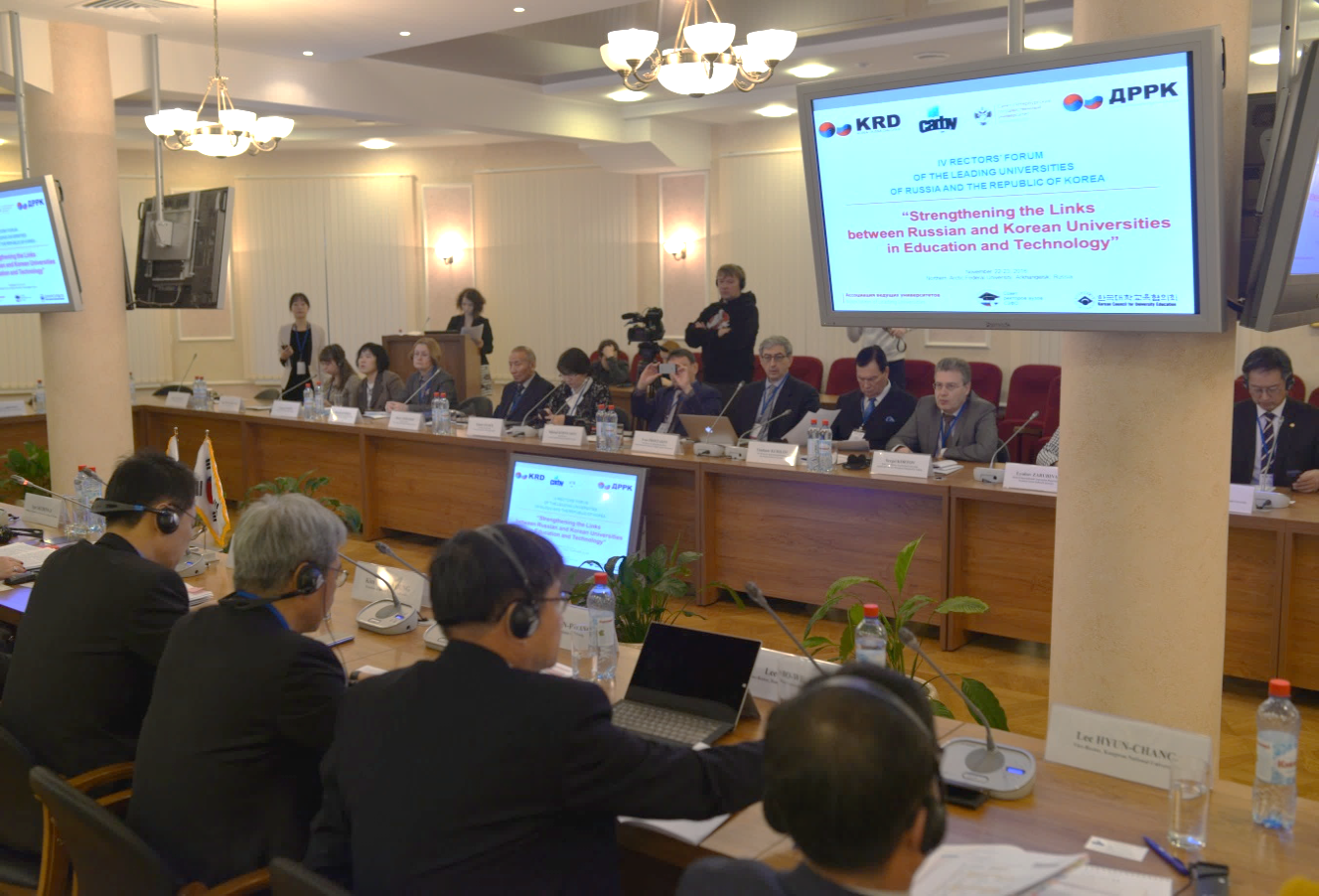 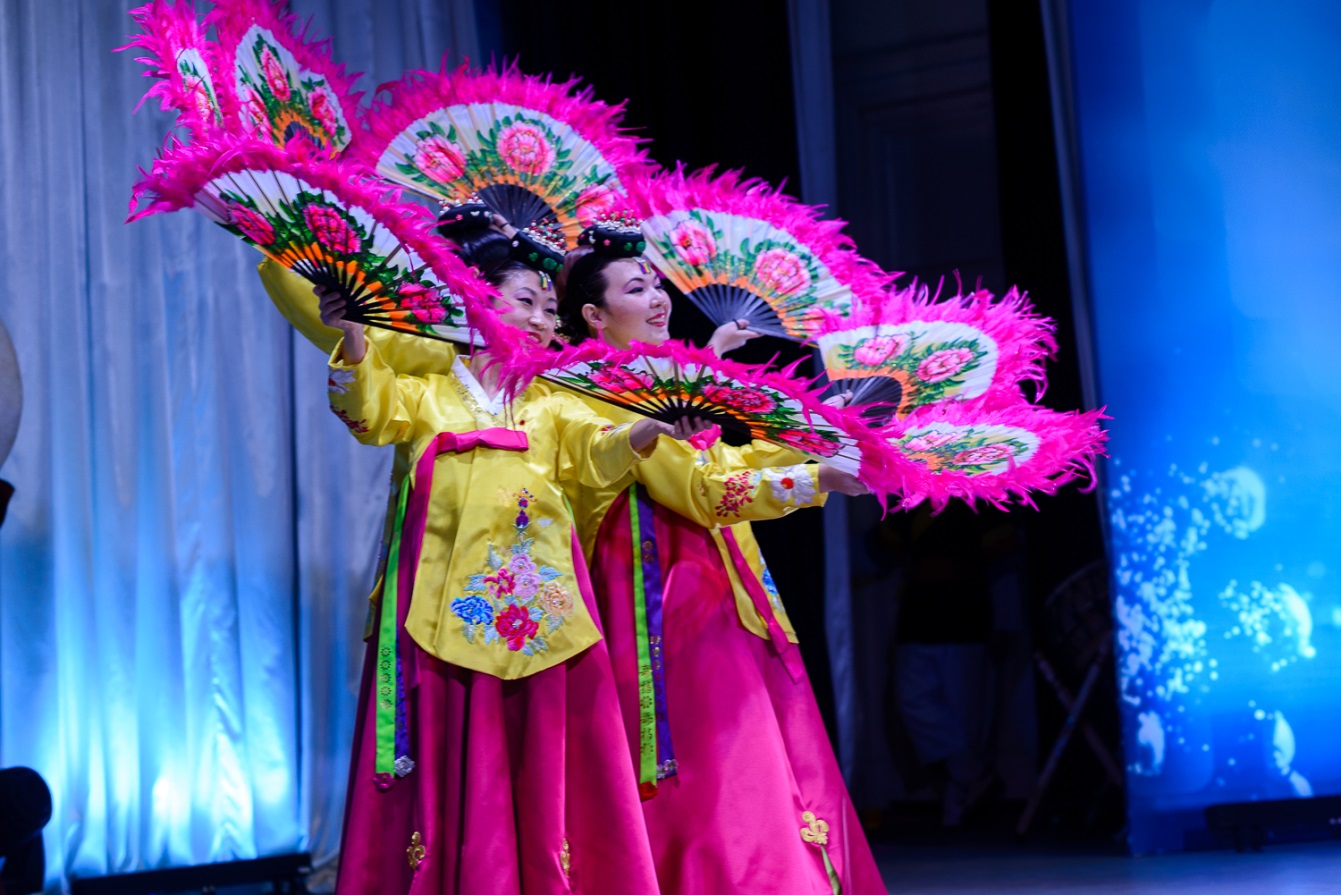 Участие студентов САФУ в международной конференции «Модель Арктического совета» в Университете Аляски Фейрбэнкс, США. 2016
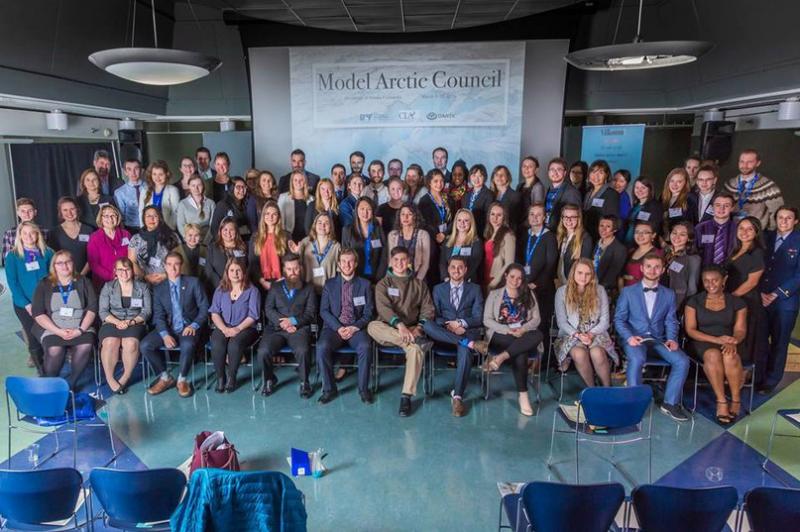 Курс лекций М.Н. Григорьева «Освоение ресурсного потенциала и развитие морской транспортной системы Арктической зоны Российской Федерации: задачи, состояние, вызовы». 2016
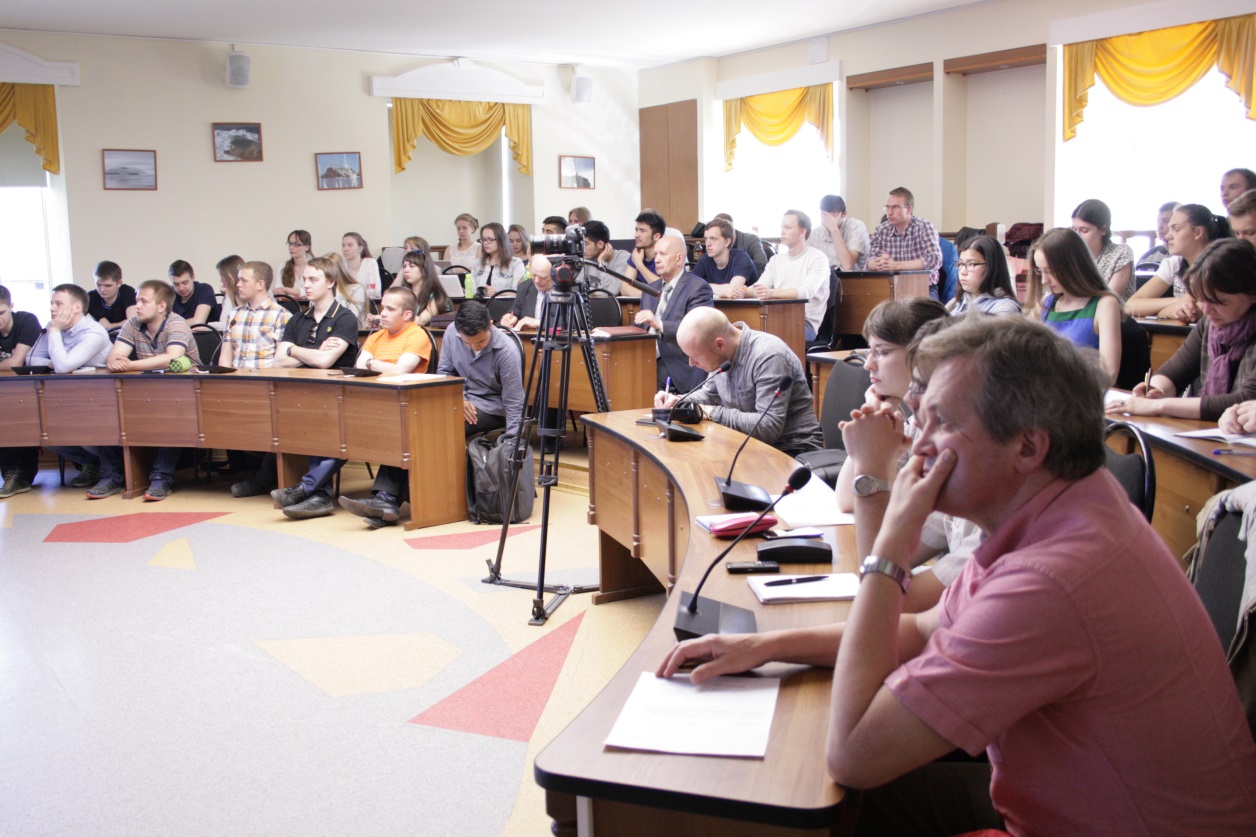 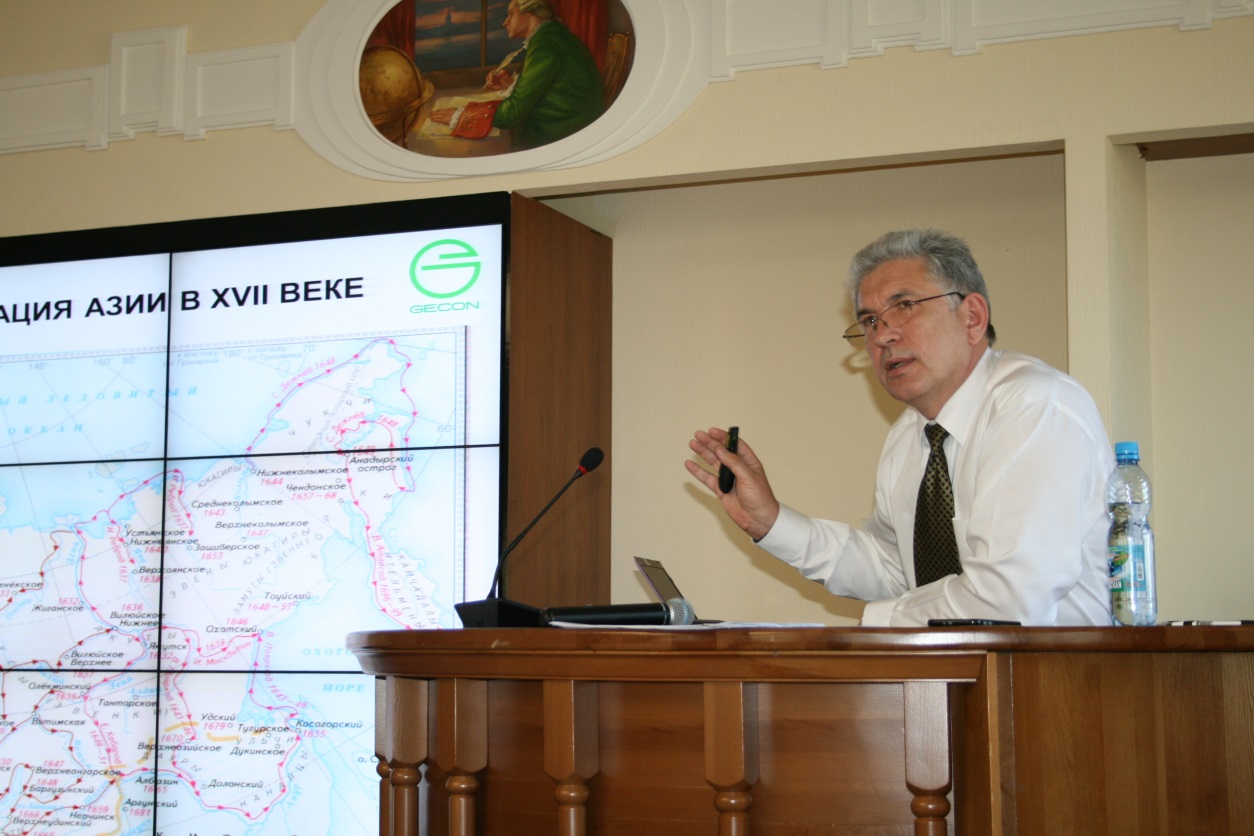 Серия стратегических сессий «Стратегия развития САФУ; Университет 3.0» (научный руководитель программы – профессор Московской школы управления СКОЛКОВО А.Е. Волков). 2016-17
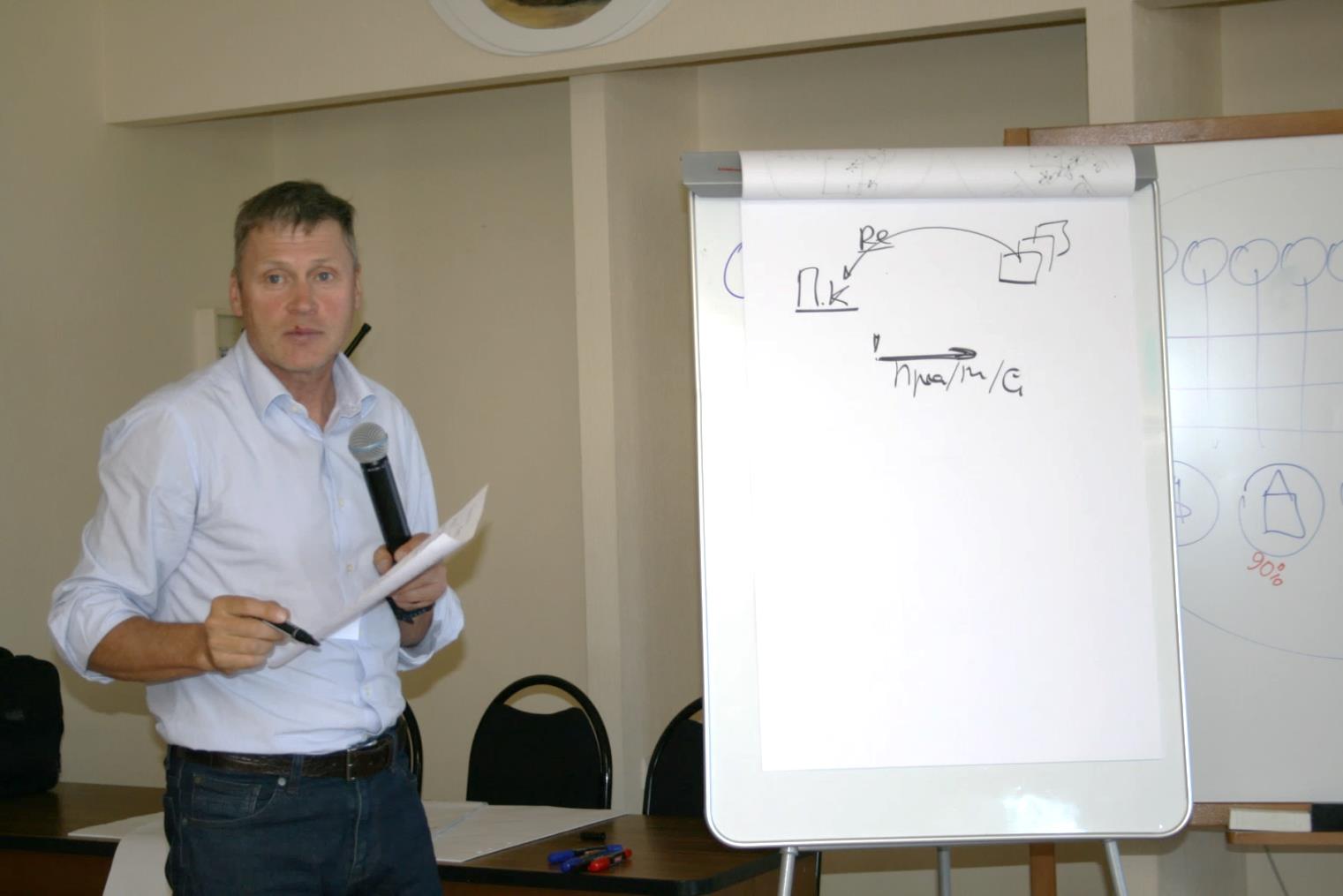 [Speaker Notes: ). В ходе программы проработан проект концептуальной модели САФУ как «Университета 3.0»; проведена серия консультаций по процессам реорганизации университета; подготовлены проекты основных политик САФУ (стратегическое развитие и трансформация университета, образовательная, научная, социальная).]
Участие сотрудников САФУ в образовательных программах «Школа ректоров 10: настройка стратегии университета», «Школа ректоров 12: ректорский кадровый резерв» (16 чел.). 2016-17.
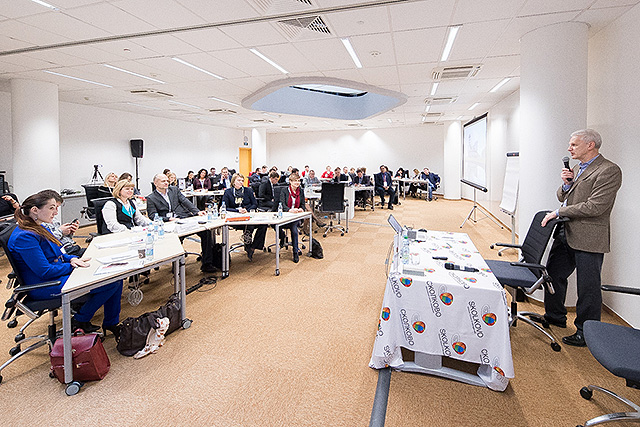 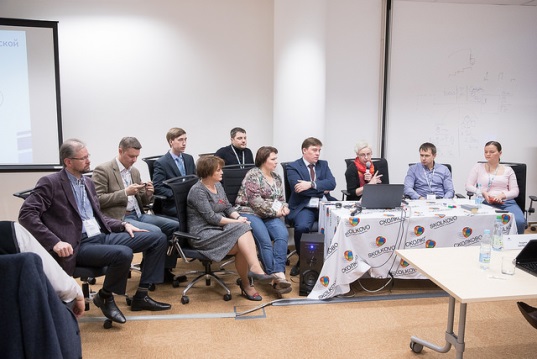 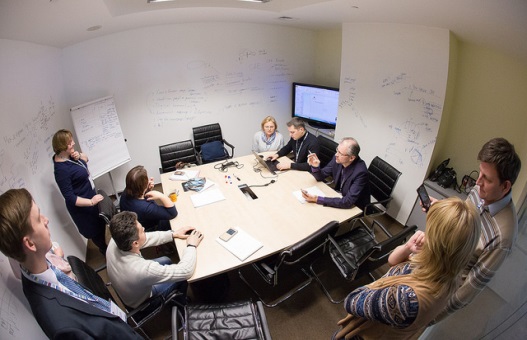 Тренинг «Внедрение бережливых технологий в систему управления высшей школой». 2016
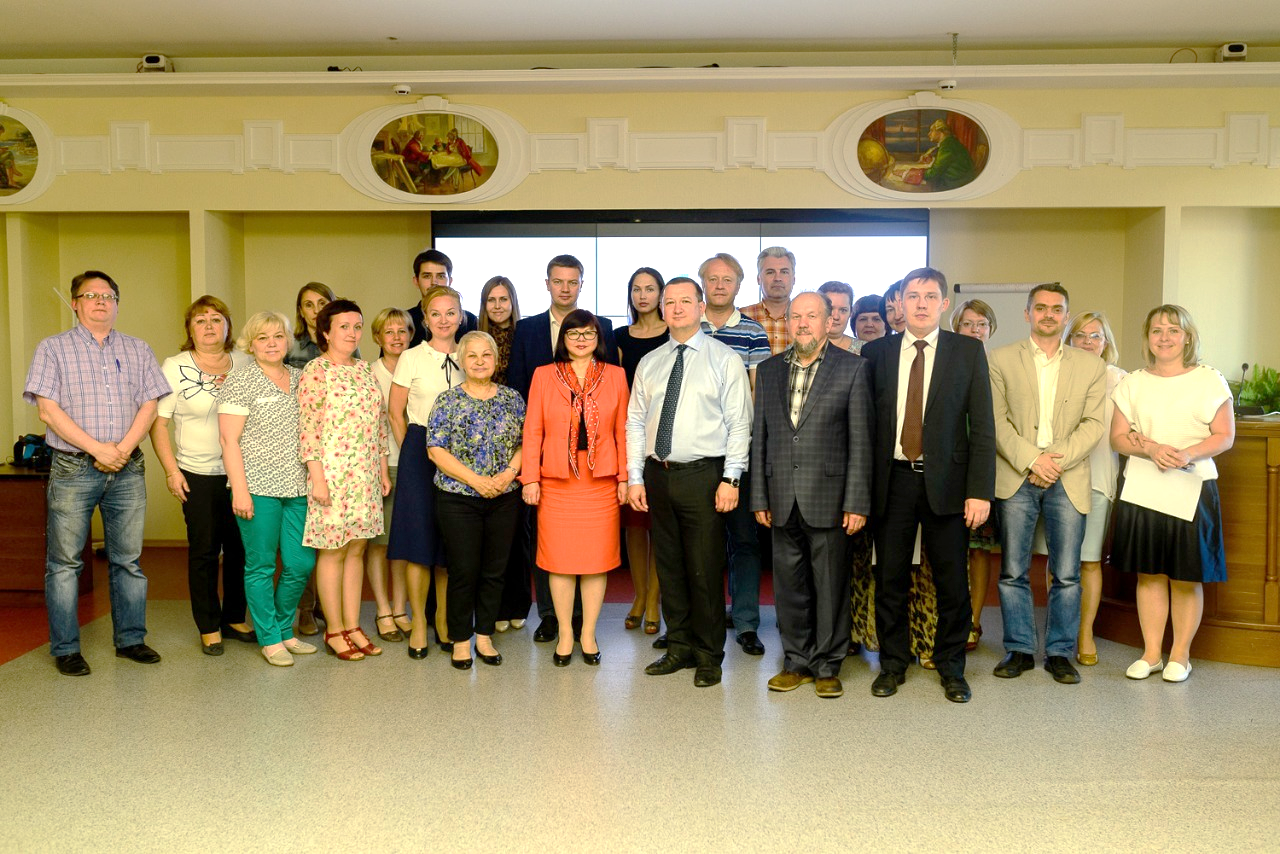 Поддержка/стимулирование публикационной активности сотрудников и обучающихся САФУ в высокорейтинговых изданиях (176 чел.). 2017
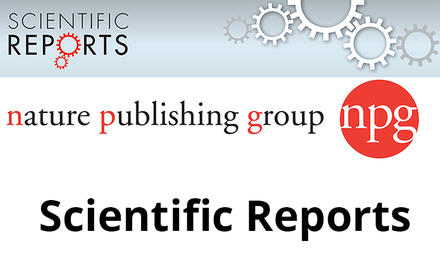 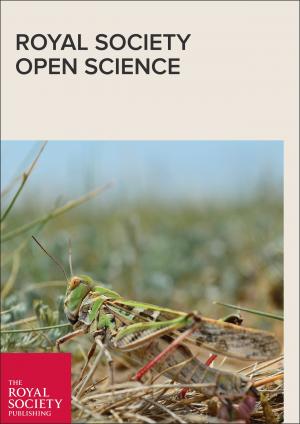 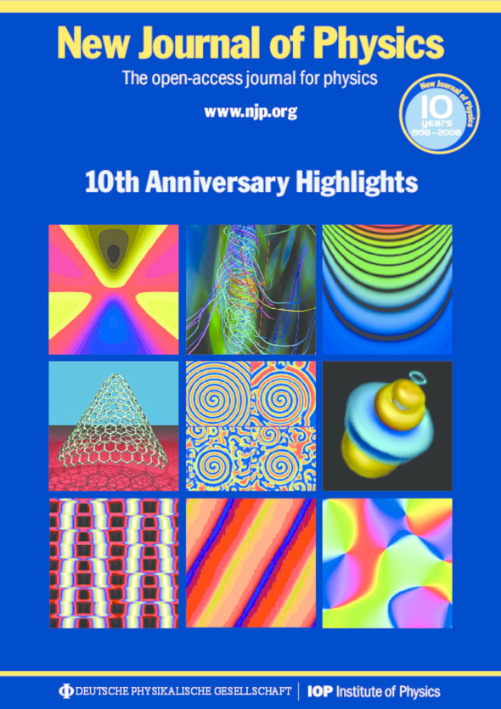 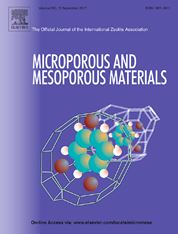 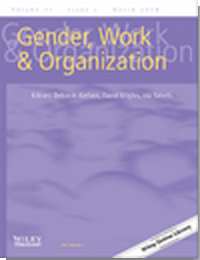 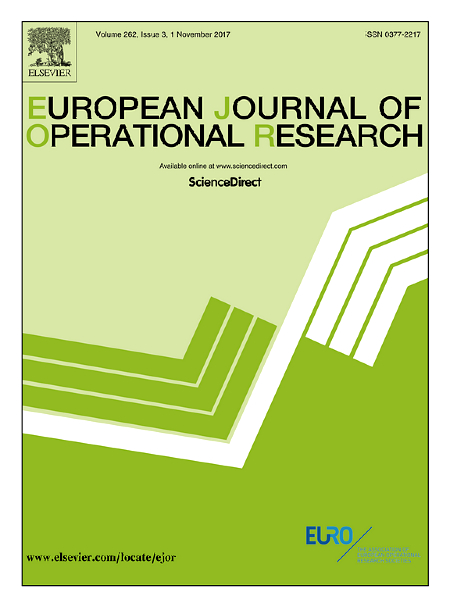 Оплата публикации статьи сотрудников лаборатории Молекулярной экологии и филогенетики «Ancient River Inference Explains Exceptional Oriental Freshwater Mussel Radiations» в журнале Scientific Report Издательской группы NatureD. 2017
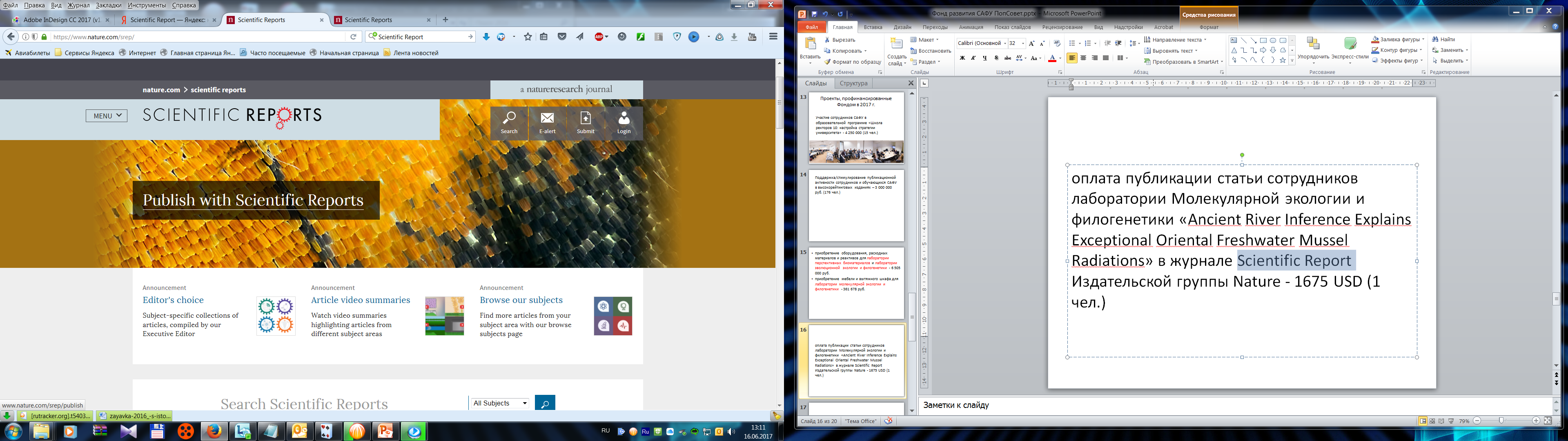 Ремонт, приобретение оборудования, расходных материалов и реактивов для:
лаборатории перспективных биоматериалов,
лаборатории эволюционной экологии и филогенетики
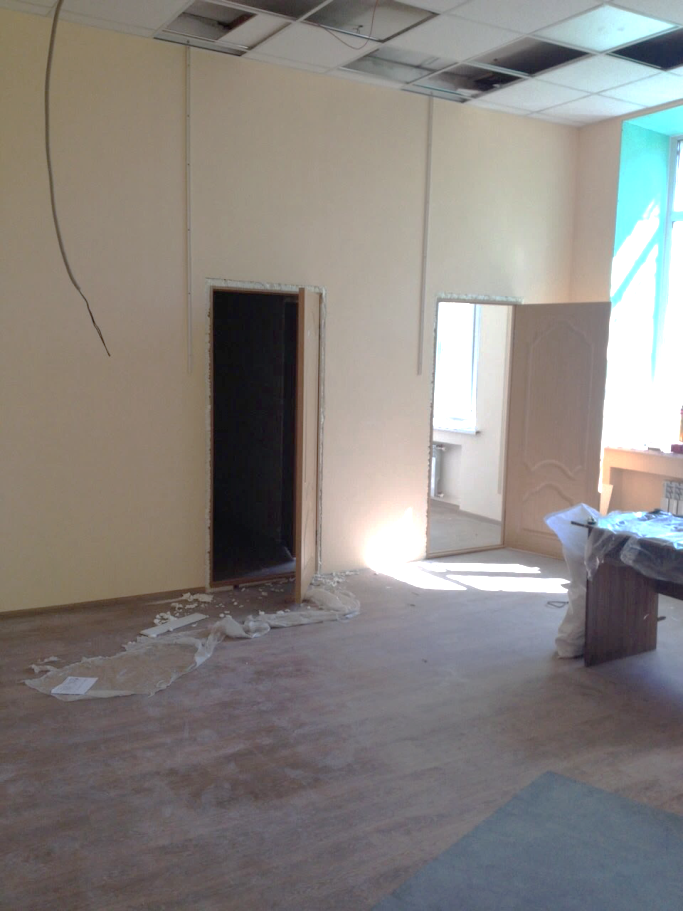 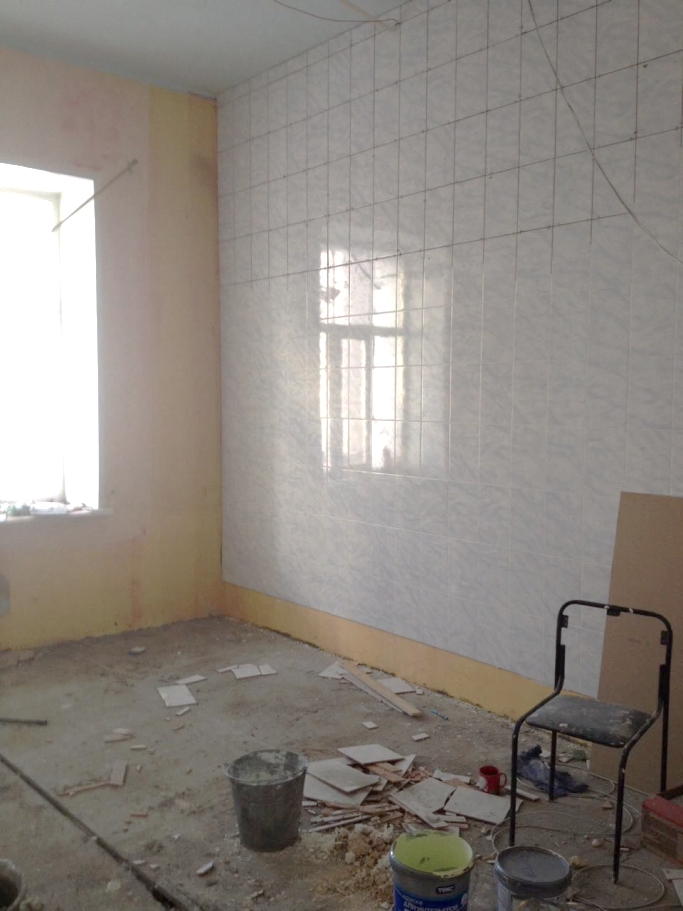 Оплата ремонтных работ, изготовления и поставки оборудования для Геологического музея имени академика Н.П. Лаверова
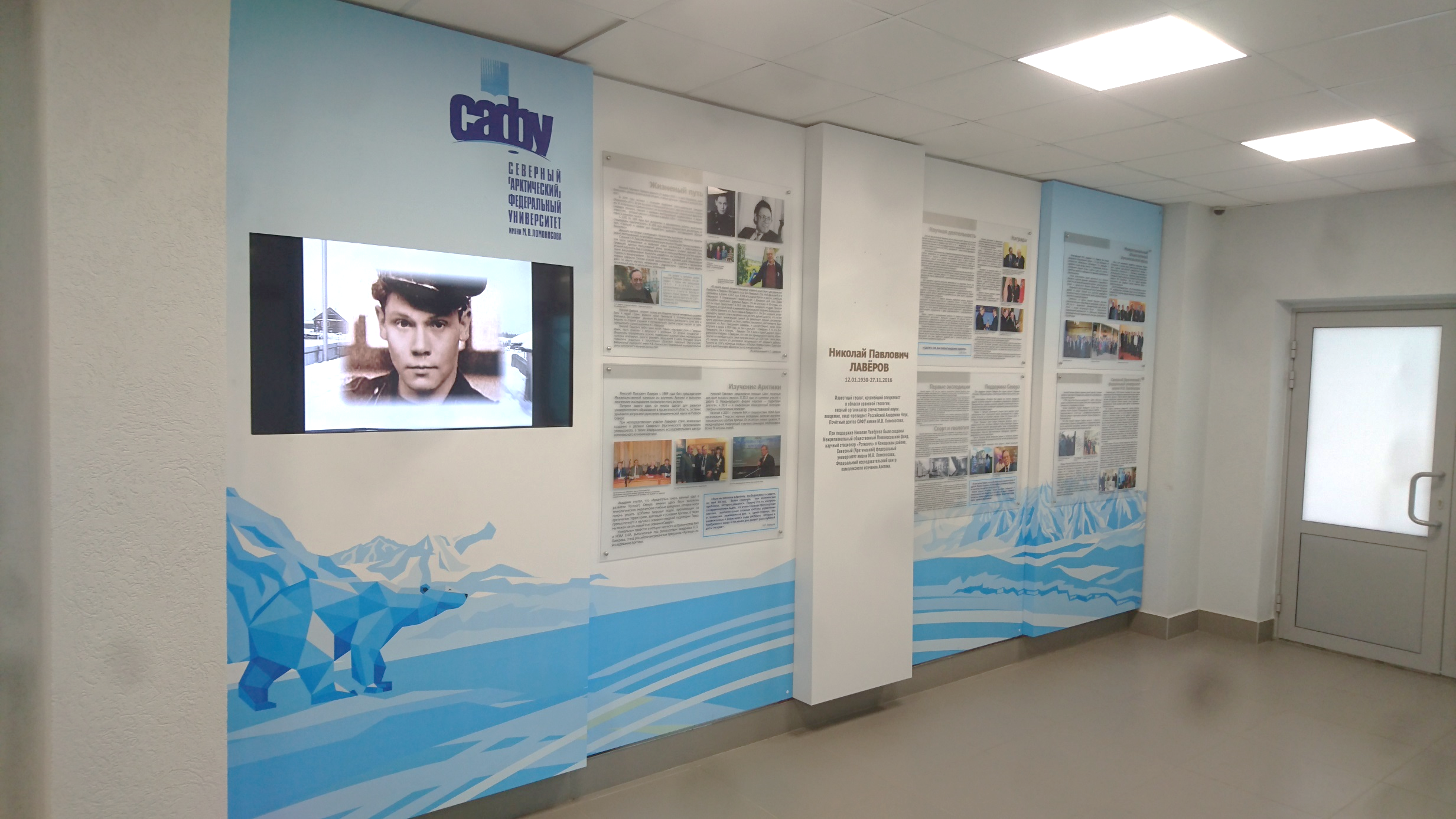 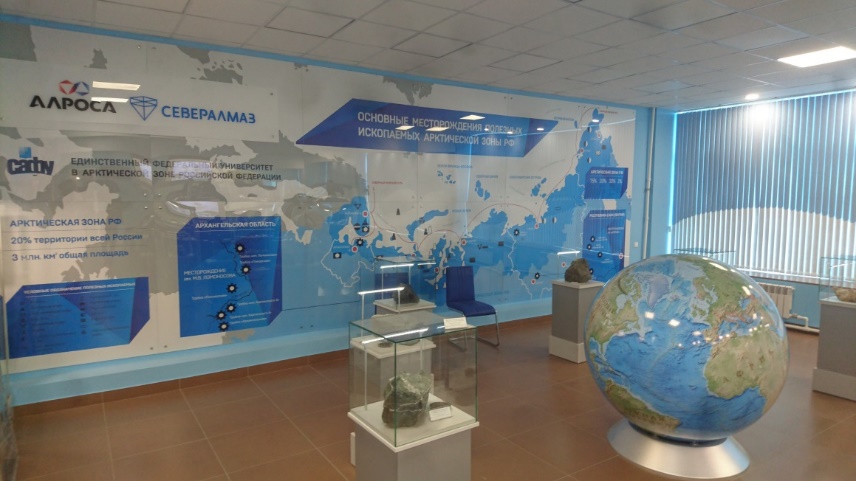 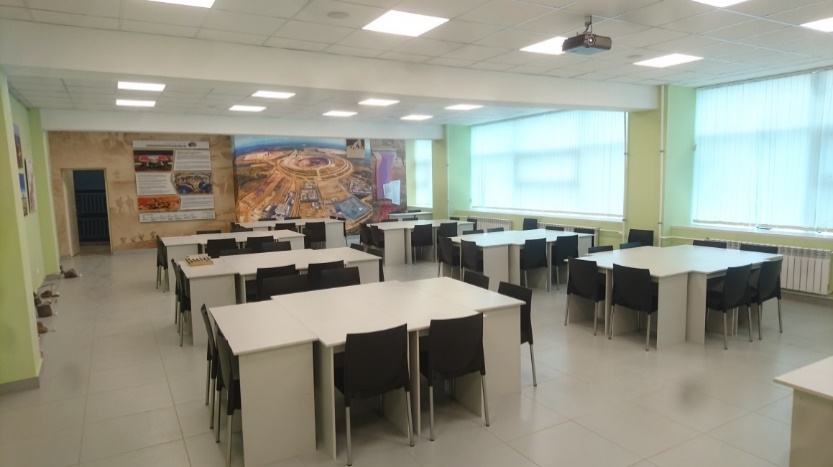 В 2014-17 гг. Фонд профинансировал 20 проектов САФУ в общей сложности на 29,3 млн.руб.
Основные направления расходования средств Фонда в 2017-2020 гг.
Поддержка академической мобильности обучающихся и НПР
Привлечение видных ученых для работы в университете
Развитие инфраструктуры и материально-технической базы университета
Развитие кадрового потенциала
Поддержка/стимулирование публикационной активности сотрудников и обучающихся
Спасибо за внимание
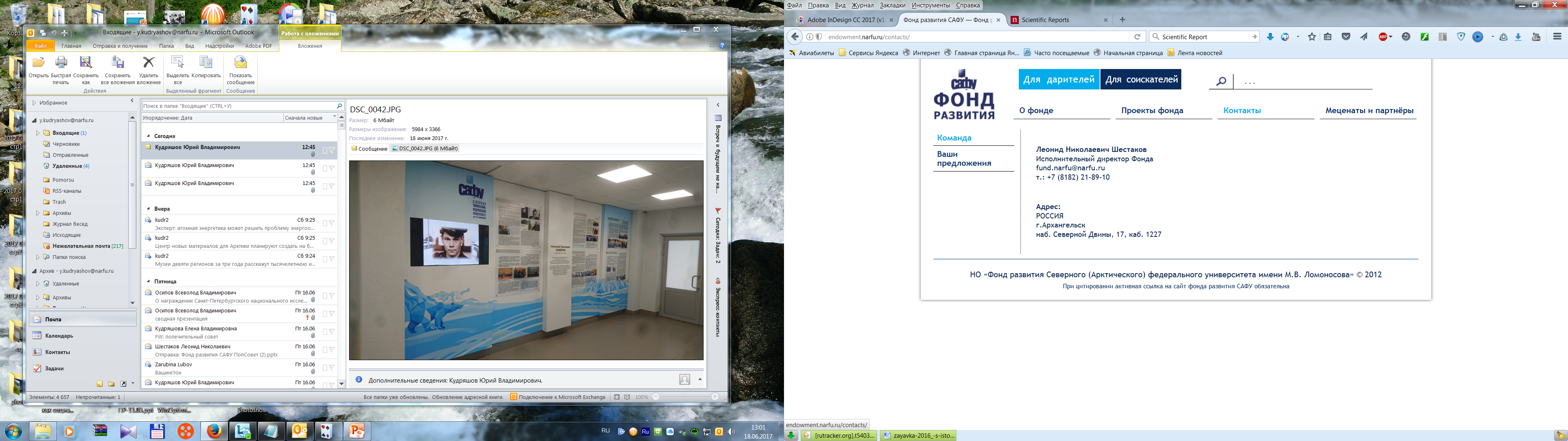